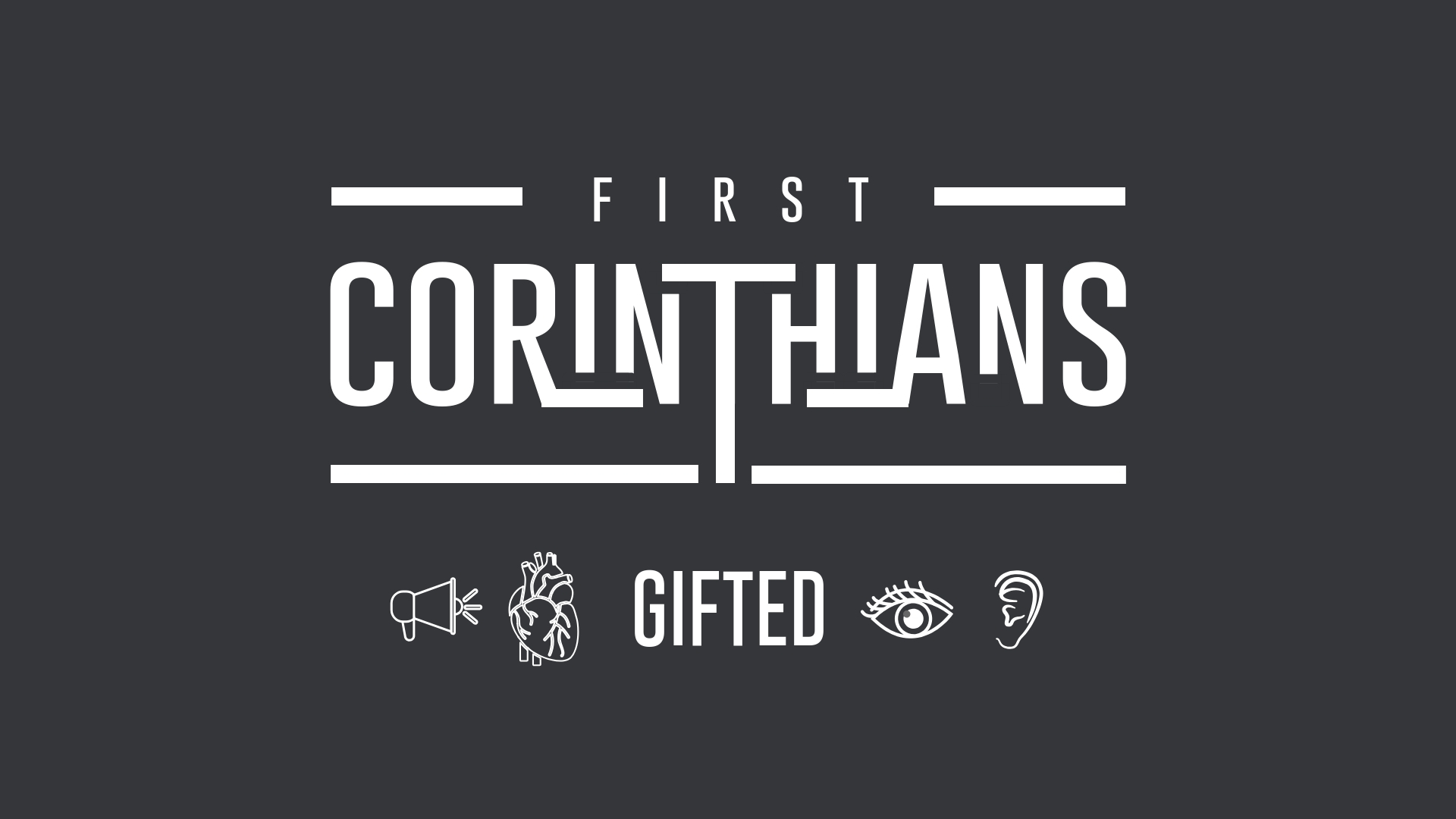 1 Corinthians 12-14
Romans 12
Ephesians 4
1 Peter 4
A spiritual gift is an undeserved supernatural enabling that God gives to each of His children, so that together they can advance His purposes on the earth.
1 Now concerning spiritual gifts, brothers, I do not want you to be uninformed.
1 Corinthians 12v1 ESV
CHARISMATA/CHARISMATIC
grace gift


1 Now concerning spiritual gifts, brothers, I do not want you to be uninformed.
1 Corinthians 12v1 ESV
1 Follow the way of love and eagerly desire gifts..
1 Corinthians 14v1 NIV

1 Pursue love, and earnestly desire the spiritual gifts…
1 Corinthians 14v1 ESV
EAGERLY DESIRE
SPIRITUAL GIFTS
1 CORINTHIANS 12-14
4  Now there are varieties of gifts, but the same Spirit; 5 and there are varieties of service, but the same Lord; 6 and there are varieties of activities, but it is the same God who empowers them all in everyone. 7 To each is given the manifestation of the Spirit for the common good.
1 Corinthians 12v4-7 ESV
4  Now there are varieties of gifts, but the same Spirit; 5 and there are varieties of service, but the same Lord; 6 and there are varieties of activities, but it is the same God who empowers them all in everyone. 7 To each is given the manifestation of the Spirit for the common good.
1 Corinthians 12v4-7 ESV
4  Now there are varieties of gifts, but the same Spirit; 5 and there are varieties of service, but the same Lord; 6 and there are varieties of activities, but it is the same God who empowers them all in everyone. 7 To each is given the manifestation of the Spirit for the common good.
1 Corinthians 12v4-7 ESV
4  Now there are varieties of gifts, but the same Spirit; 5 and there are varieties of service, but the same Lord; 6 and there are varieties of activities, but it is the same God who empowers them all in everyone. 7 To each is given the manifestation of the Spirit for the common good.
1 Corinthians 12v4-7 ESV
1 All these are empowered by one and the same Spirit, who apportions to each one individually as he wills.
1 Corinthians 12v11 ESV
Everyone has gifts
God gives the gifts
Different portions, expressions and overlap
We are to pursue gifts
For serving/building others up (motive of love)
Not exhaustive lists
Don’t get caught up on definitions/words
Be accountable
Need to be born again
Filled with the Spirit
SO WHAT SHOULD I DO THEN?
Discover the gifts God has given me

6 Having gifts that differ according to the grace given to us, let us use them 
1 Corinthians 12v11 ESV
Develop the gifts God has given me

6 For this reason I remind you to fan into flame the gift of God, which is in you…
2 Timothy 6:1 ESV
Use the gifts God has given me

10 As each has received a gift, use it to serve one another, as good stewards of God's varied grace:
1 Peter 4:10 ESV
Discover the gifts God has given me
Develop the gifts God has given me
Use the gifts God has given me
EAGERLY DESIRE
SPIRITUAL GIFTS
1 CORINTHIANS 12-14
The gift of eternal life

23 For the wages of sin is death, but the gift of God is eternal life in Christ Jesus our Lord.
Romans 6:23 ESV
The gift of eternal life

8 For you are saved by grace through faith, and this is not from yourselves; it is God’s gift 
Ephesians 2:8 ESV
The gift of the Holy Spirit

4 “Do not leave Jerusalem, but wait for the gift my Father promised, which you have heard me speak about. 5 For John baptized with water, but in a few days you will be baptized with the Holy Spirit.”
Acts 1:4-5 NIV
EAGERLY DESIRE
SPIRITUAL GIFTS
1 CORINTHIANS 12-14
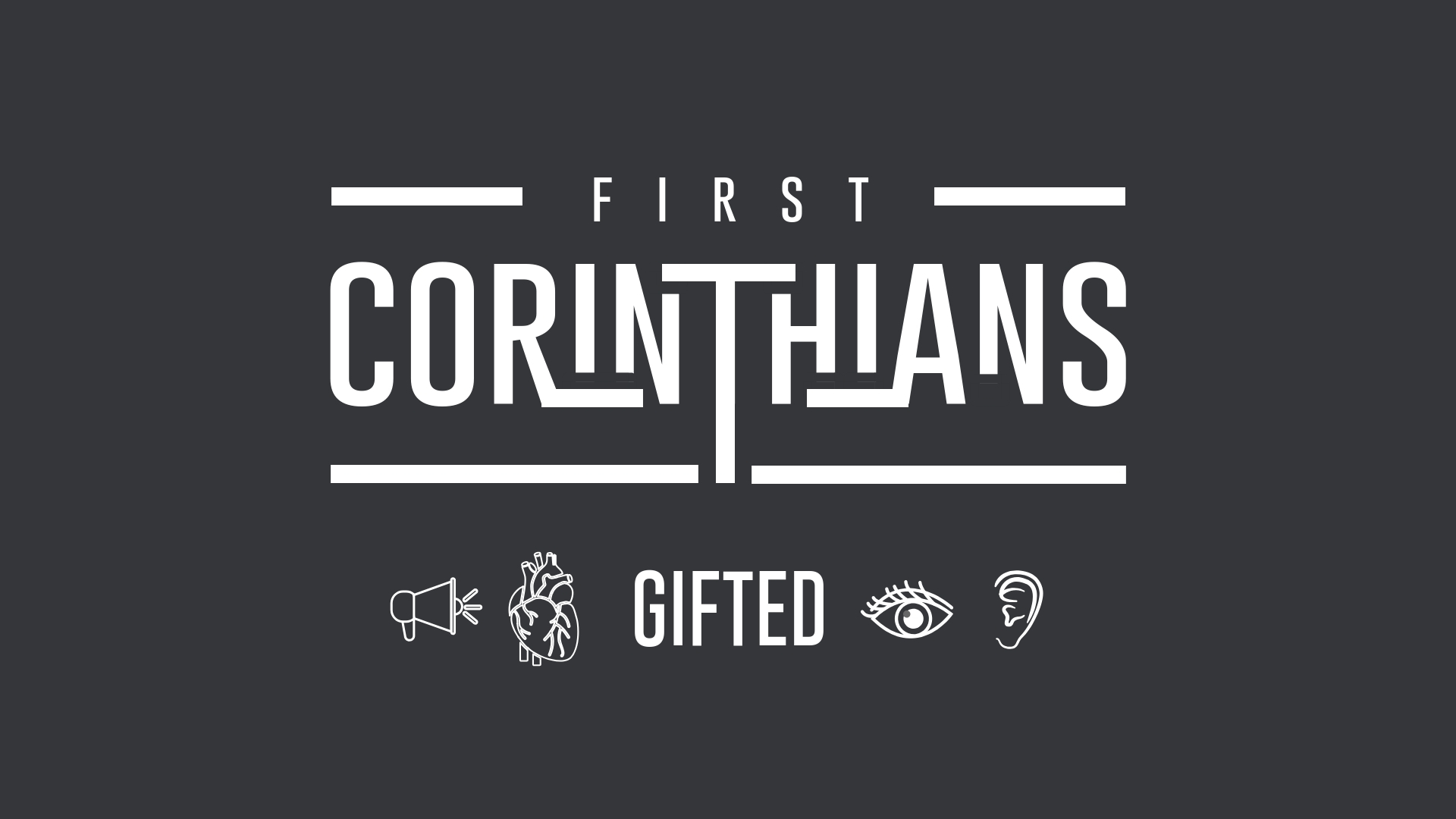